Rackspace Externship Retrospective
About me
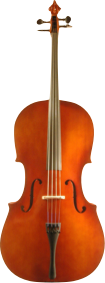 15 years old
Played cello for 8 years
Programmed in some form for 8 years
Competed in 3 hackathons and won one sponsor prize
Developing a basic operating system
Working on releasing my first website
Taught classes with LCBB
What I wanted to learn
CI/CD
C#
Javascript
Good development practices
What I did to learn
CI/CD
C#
Javascript
Good development practices
Agile
Chef
Powershell
Vim/Emacs
Ruby
CSS
And a lot more…
Microsoft services
Learned
Powershell
C#
Office 365 provisioning using powershell
Memorable aspects
Included in meetings
Informed with initiation meeting
Reach
Learned
Knockout.js
Javascript
Unit testing
CI/CD
Memorable aspects
Received best view of average day
View of multiple people’s work days
Control Panel
Learned
CSS
Angular.js
jQuery
Memorable aspects
Felt most integrated into team
Enjoyed lunch out back
Participated in stand ups
Anti-abuse
Learned
Chef
Ruby
Introduction to vim/emacs
Git via command line
Memorable aspects
Interacted with whole team
Got chef to work
Saw release of major product
Projects Made With Rackspace
With screenshots if I lack the demo gods’ favor
GET /api/user

["Kevin.Secrist","test","admin","puneeshj","seth.mcmahon","spencer.martin","Mike.Creque","yan","jason.fox","Robert"]

GET /api/user/admin

{"type":"User","class":"Microsoft.Online.Administration.User","ExtensionData":"System.Runtime.Serialization.ExtensionDataObject","AlternateEmailAddresses":["jason.fox@rackspace.com"],"AlternateMobilePhones":[],"AlternativeSecurityIds":[],"BlockCredential":false,"City":"Blacksburg","CloudExchangeRecipientDisplayType":null,"Country":null,"Department":null,"DirSyncProvisioningErrors":[],"DisplayName":"Racksburg, Inc. 2","Errors":null,"Fax":null,"FirstName":"Jason","ImmutableId":null,"IndirectLicenseErrors":[],"IsBlackberryUser":false,"IsLicensed":false,"LastDirSyncTime":null,"LastName":"Fox","LastPasswordChangeTimestamp":"2015-06-04T16:25:00.000Z","LicenseReconciliationNeeded":false,"Licenses":[],"LiveId":"10037FFE905C2AE0","MSExchRecipientTypeDetails":null,"MobilePhone":"+1 7032204470","ObjectId":"3e1e03c0-d5ea-4a06-a18b-514205df5e6a","Office":null,"OverallProvisioningStatus":"None","PasswordNeverExpires":null,"PasswordResetNotRequiredDuringActivate":null,"PhoneNumber":"7032204470","PortalSettings":null,"PostalCode":"24060","PreferredLanguage":"en-US","ProxyAddresses":[],"ServiceInformation":[],"SignInName":"admin@asdasadsfaaaaaa.onmicrosoft.com","SoftDeletionTimestamp":null,"State":"VA","StreetAddress":"123 Broadway","StrongAuthenticationMethods":[],"StrongAuthenticationPhoneAppDetails":[],"StrongAuthenticationProofupTime":null,"StrongAuthenticationRequirements":[],"StrongAuthenticationUserDetails":null,"StrongPasswordRequired":null,"StsRefreshTokensValidFrom":"2015-06-04T16:25:00.000Z","Title":null,"UsageLocation":null,"UserLandingPageIdentifierForO365Shell":null,"UserPrincipalName":"admin@asdasadsfaaaaaa.onmicrosoft.com","UserThemeIdentifierForO365Shell":null,"UserType":"Member","ValidationStatus":"Healthy","WhenCreated":"2015-04-20T18:24:06.000Z"}
TL;DR - Lots of account information
Questions?